Archaeological Institute of America
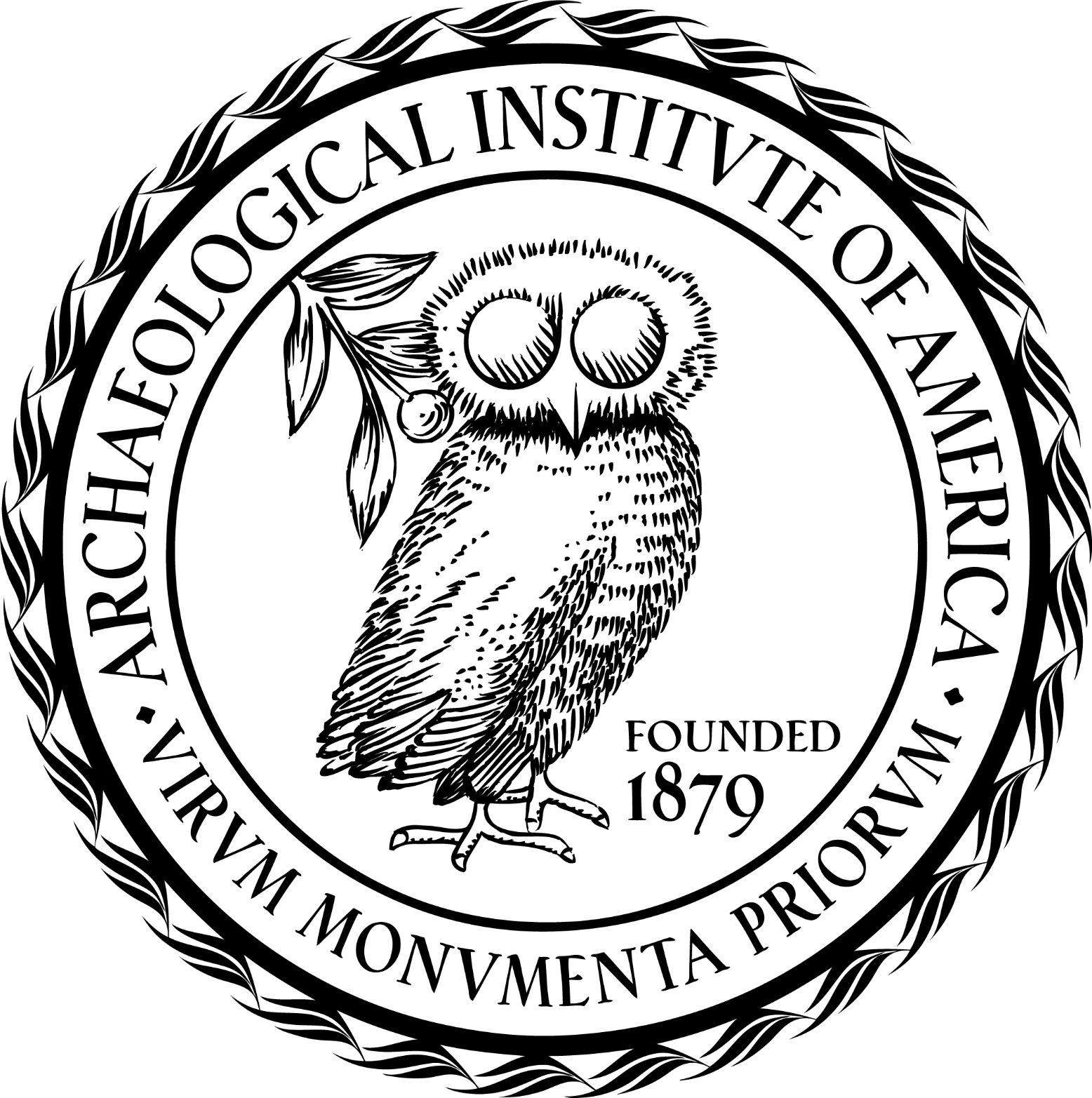 excavate
educate
advocate
The Rodney S. Young Lectureship
www.archaeological.org